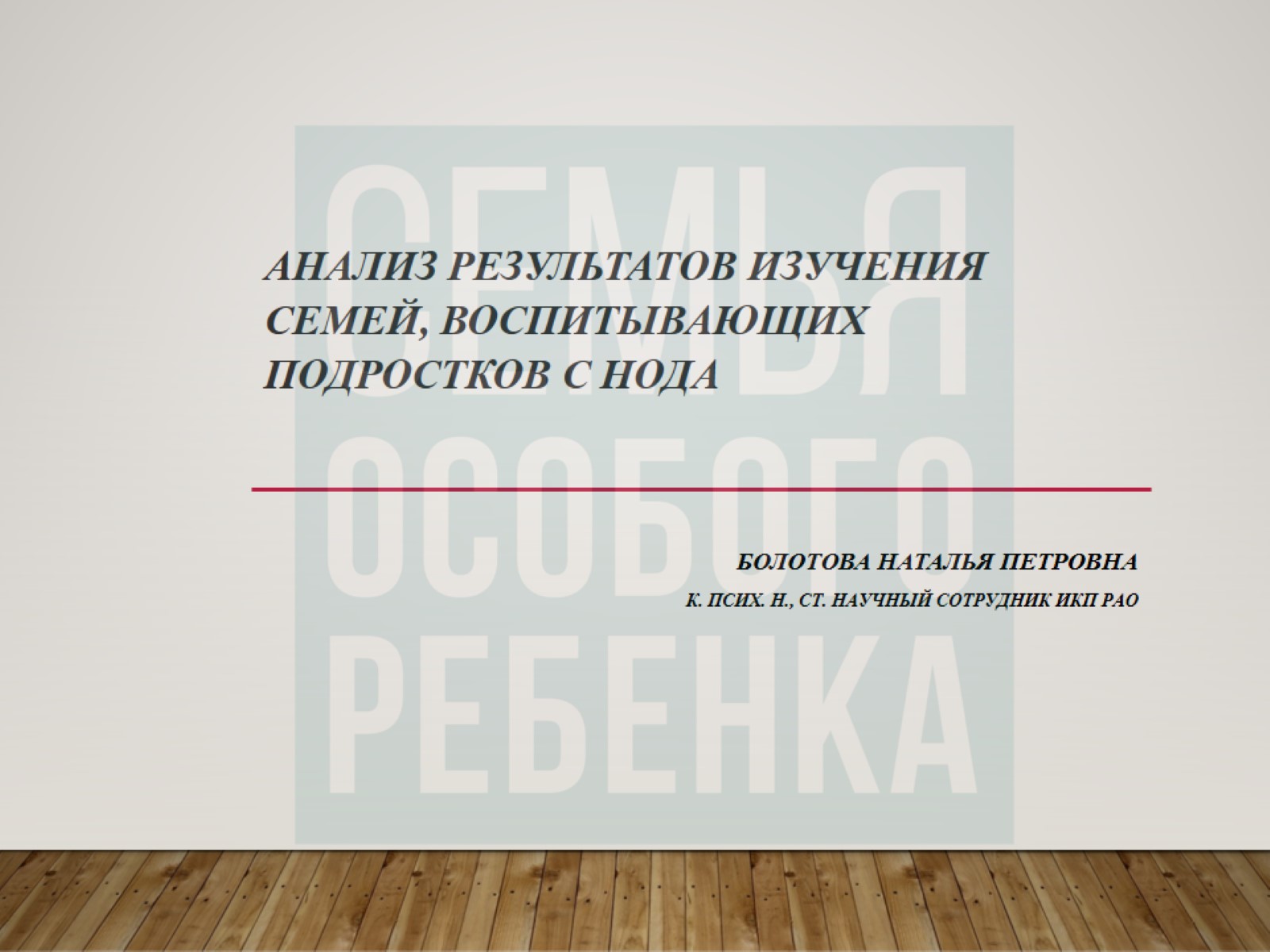 Анализ результатов изучения семей, воспитывающих подростков с НОДА
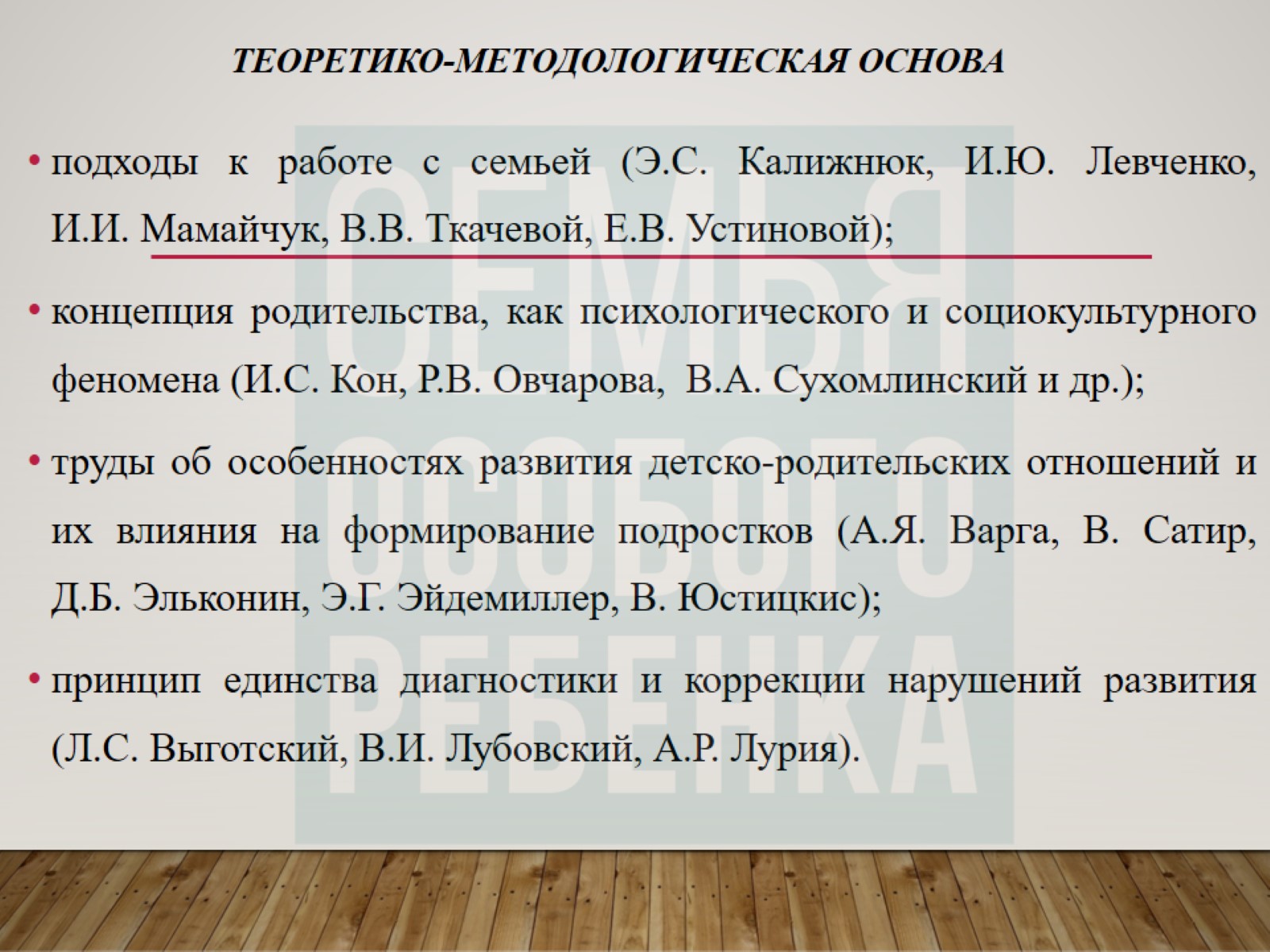 Теоретико-методологическая основа
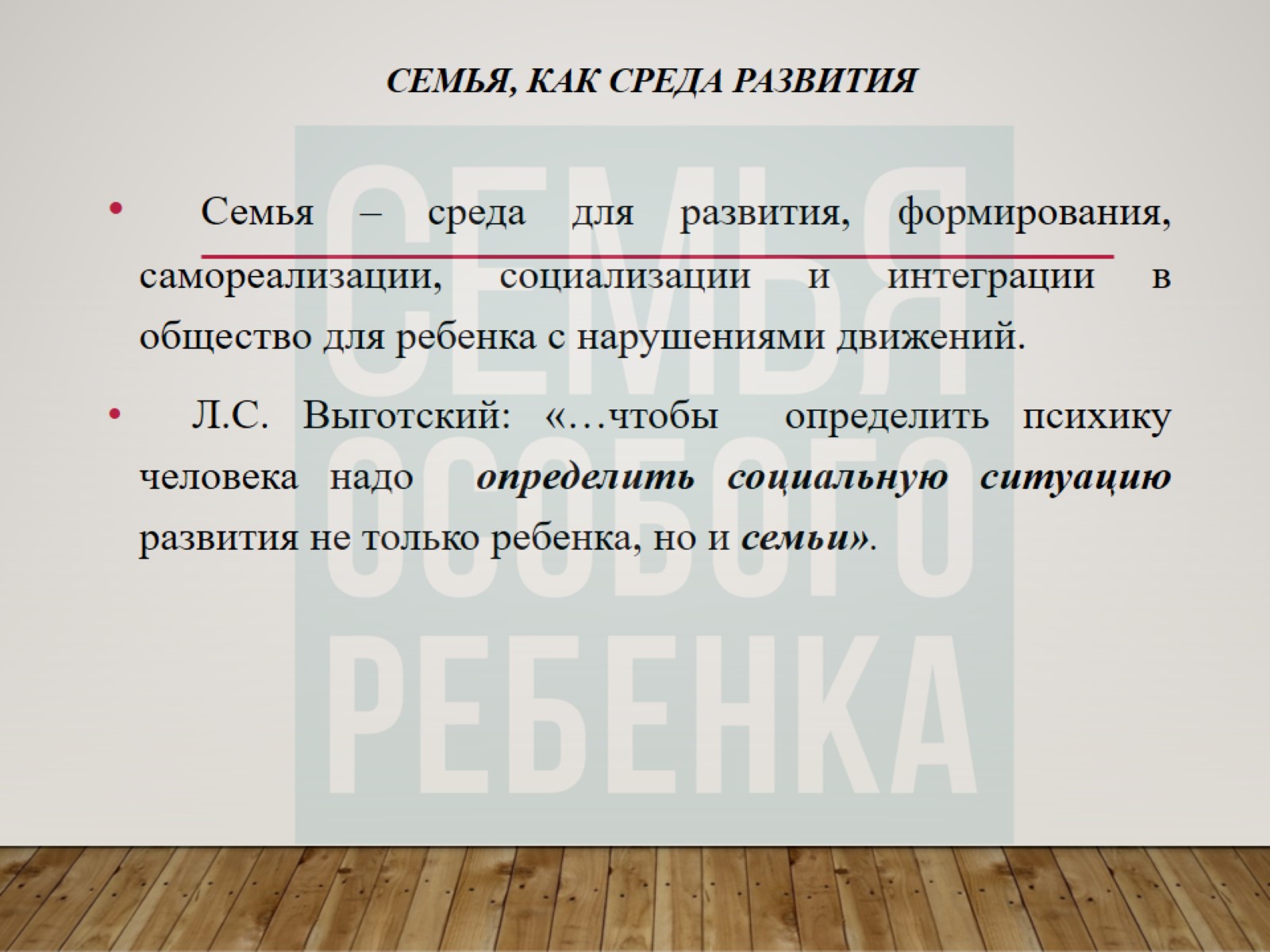 Семья, как среда развития
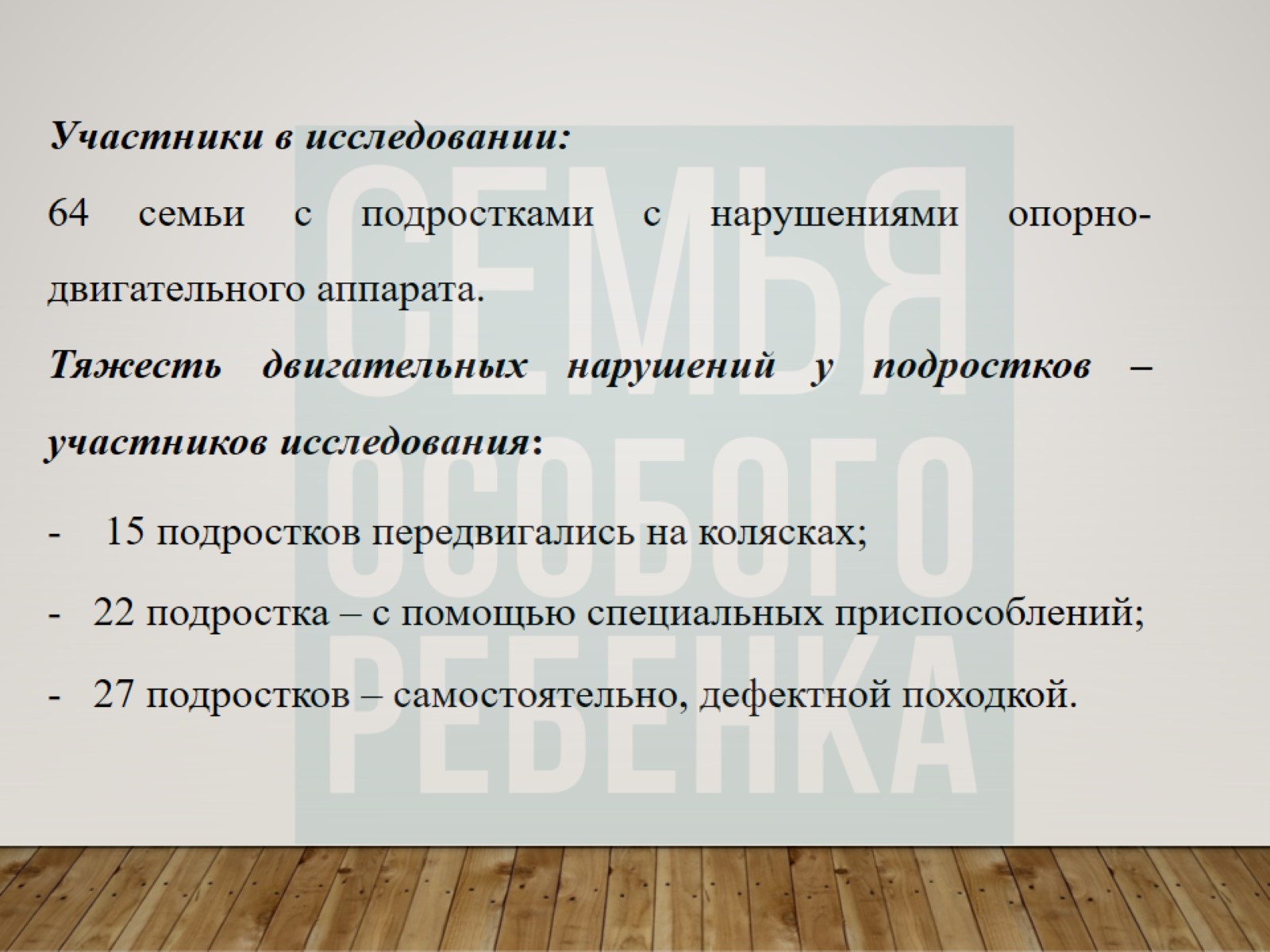 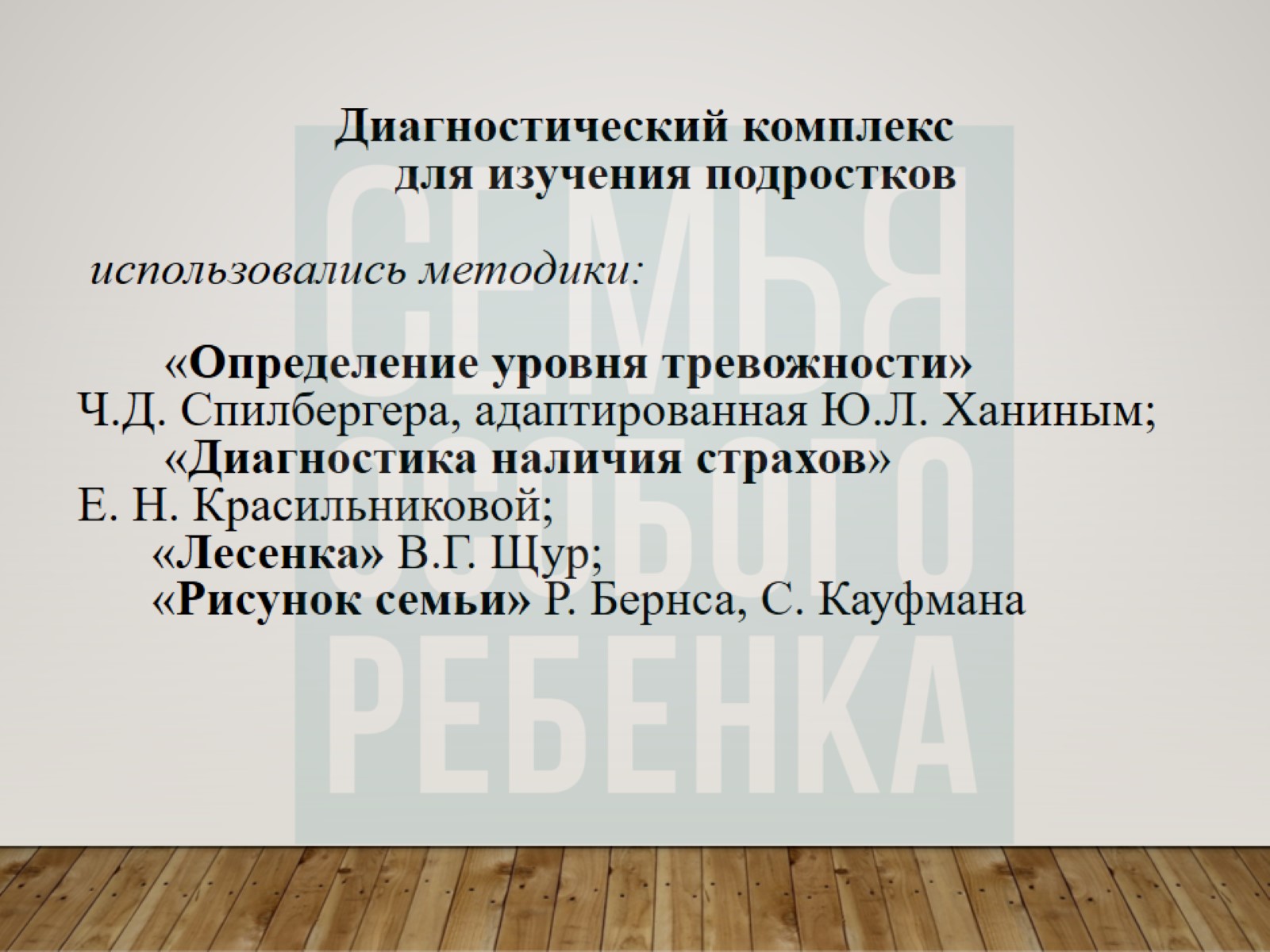 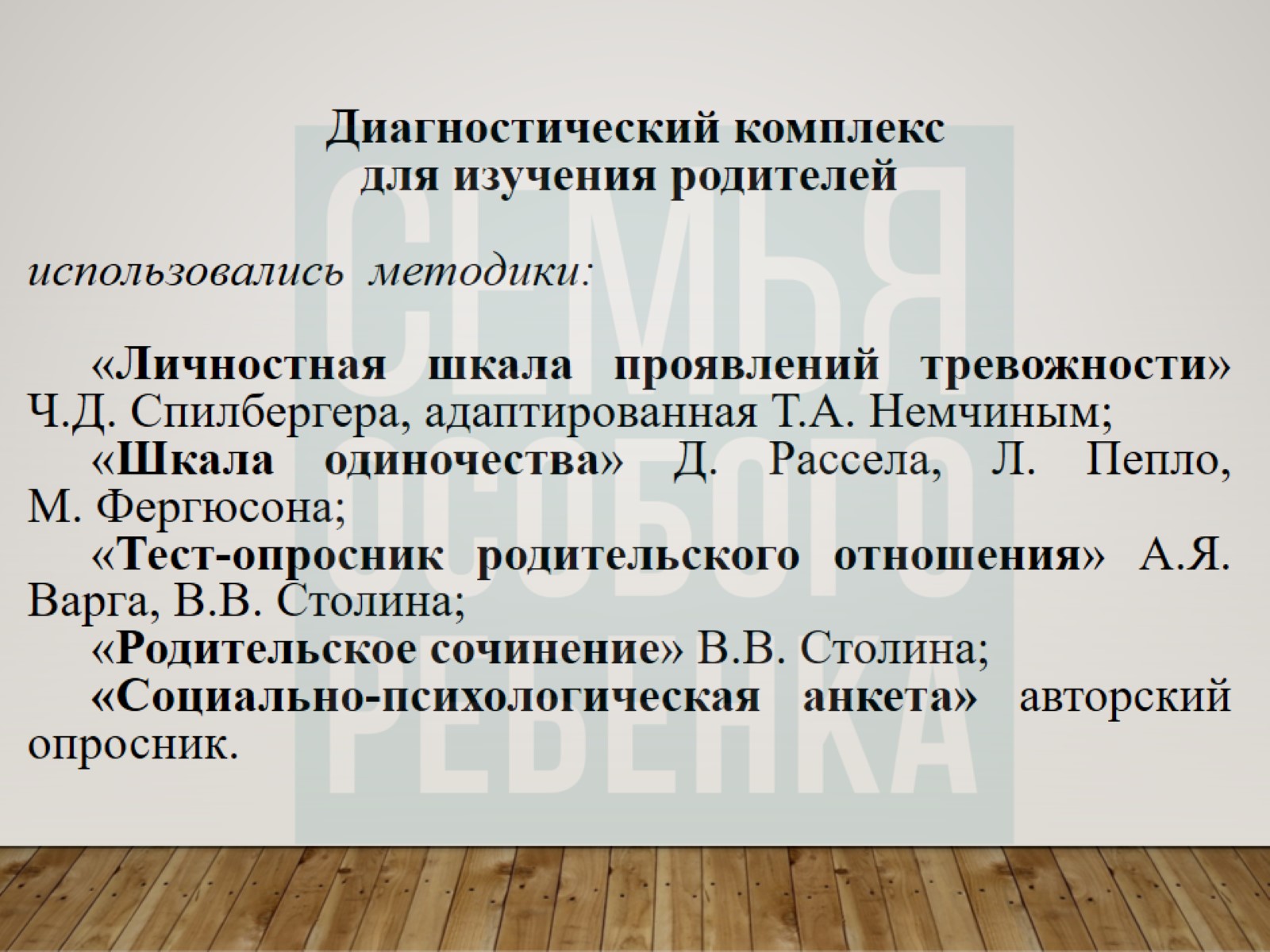 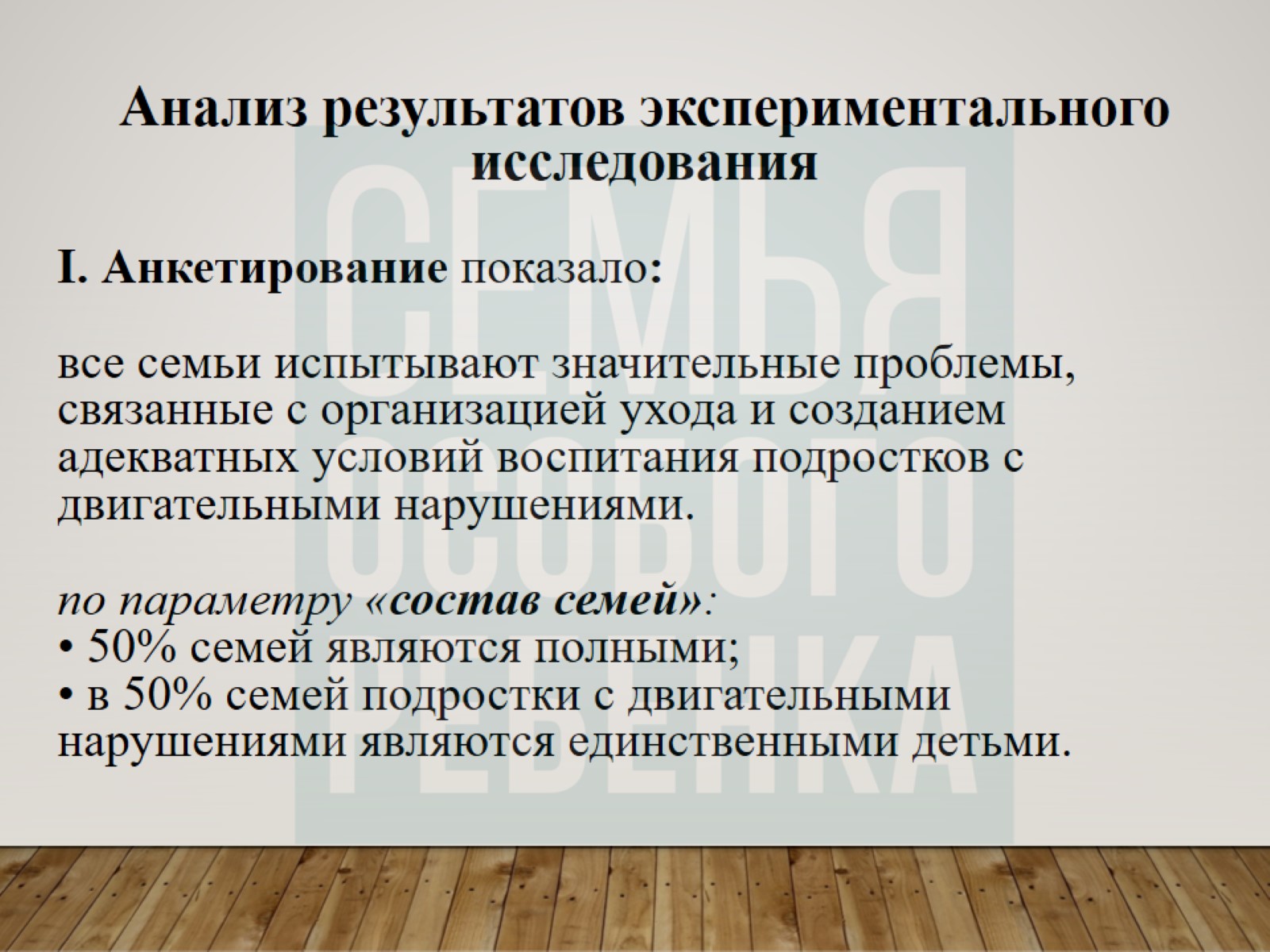 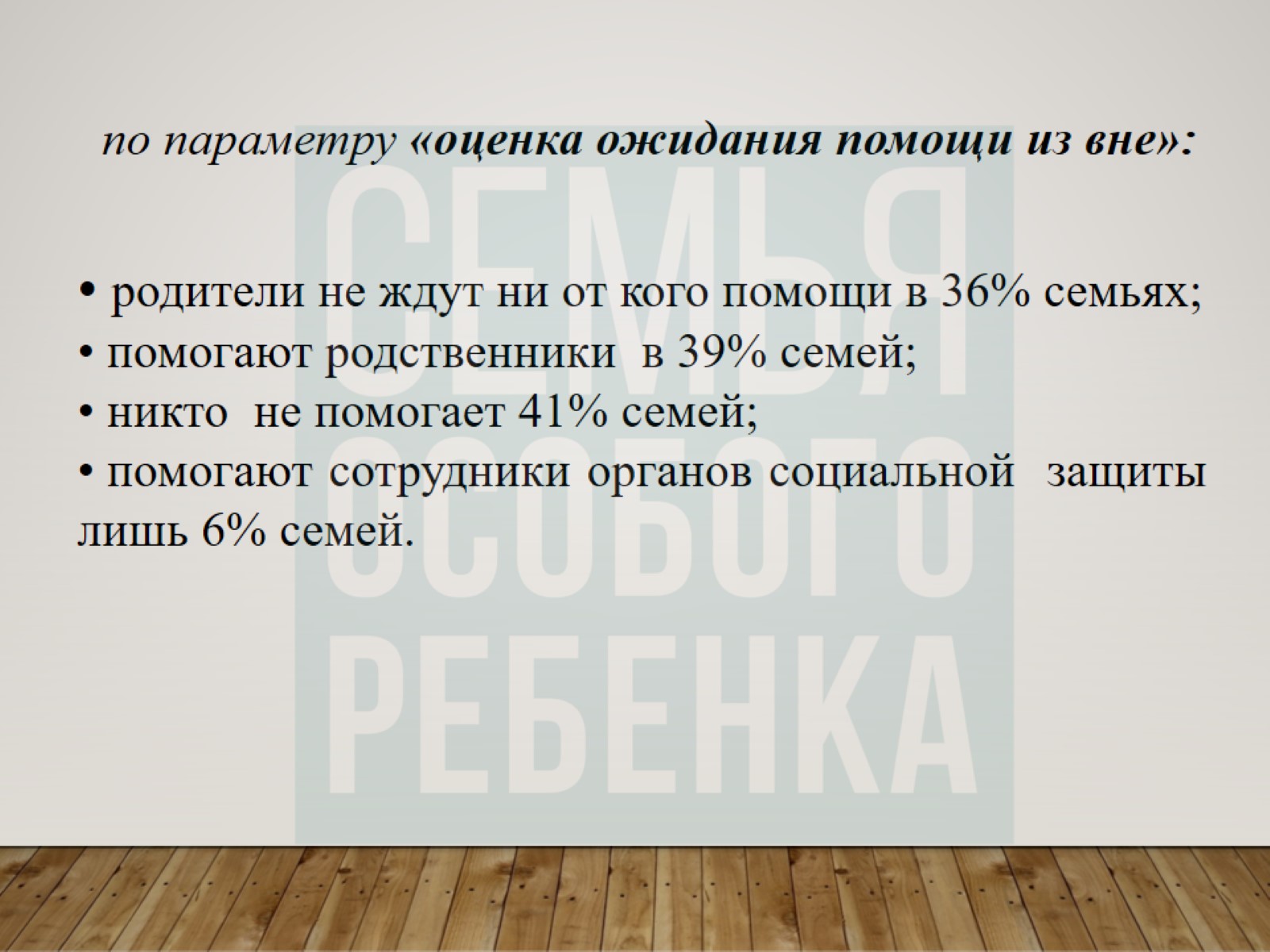 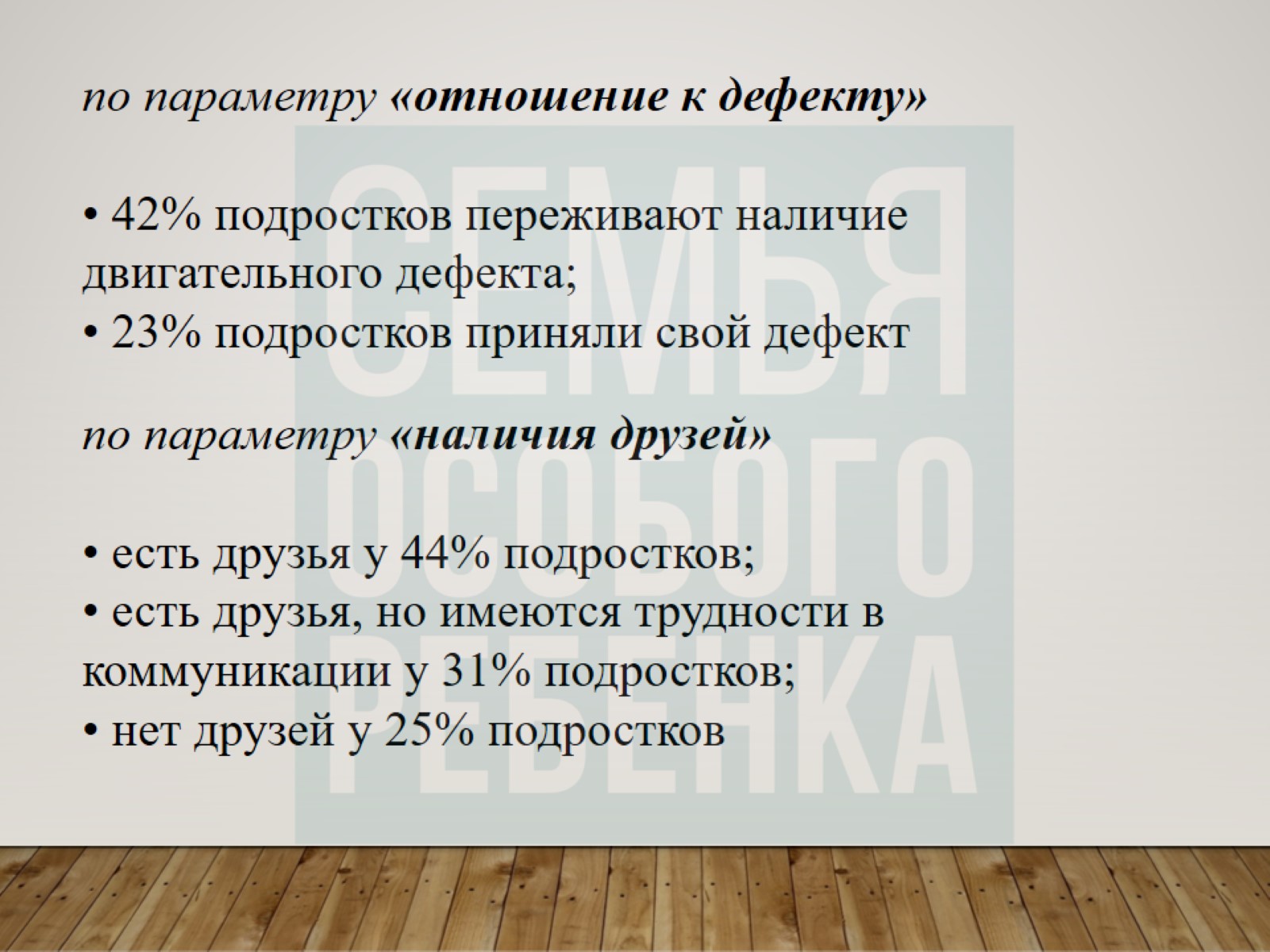 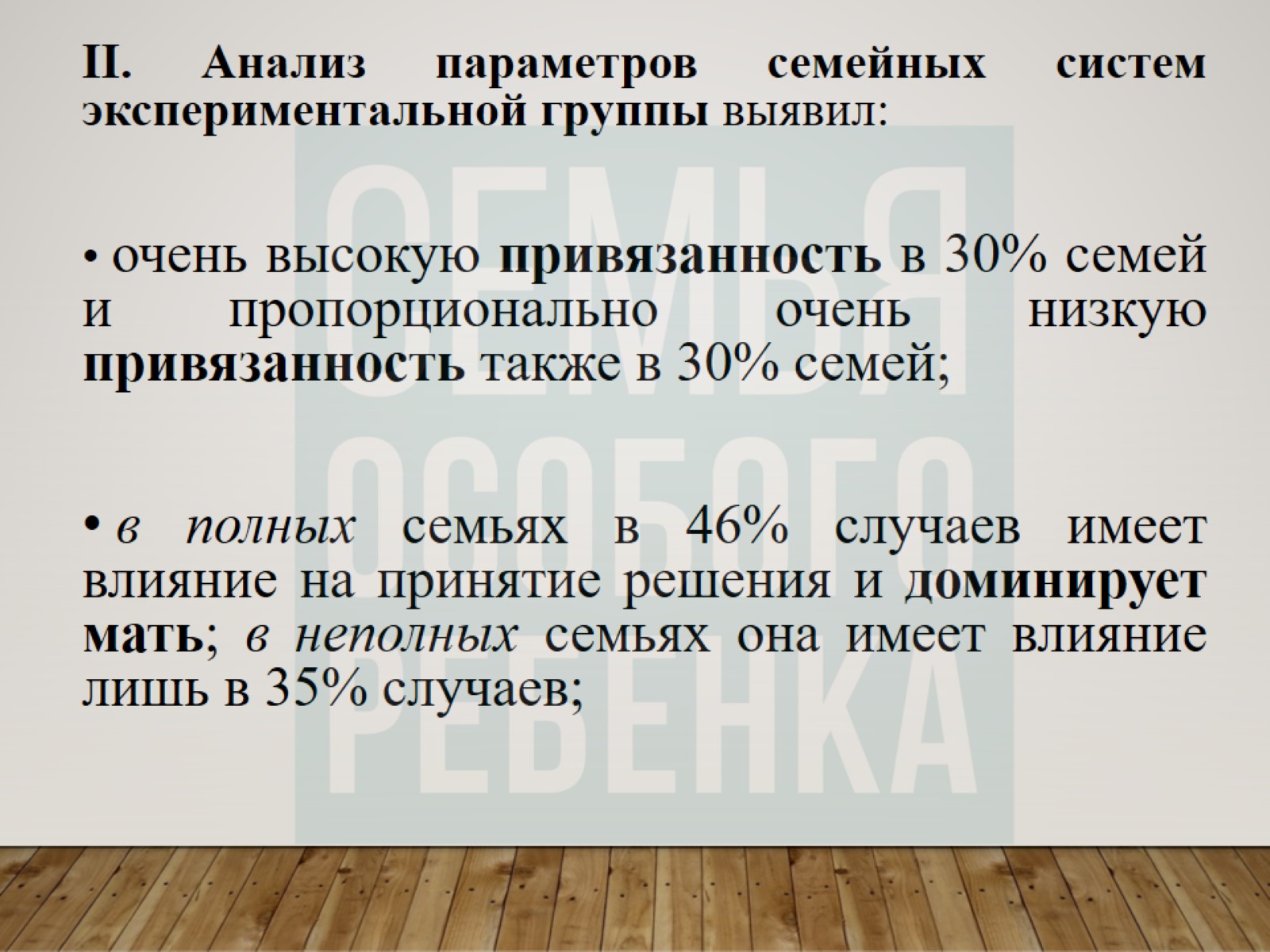 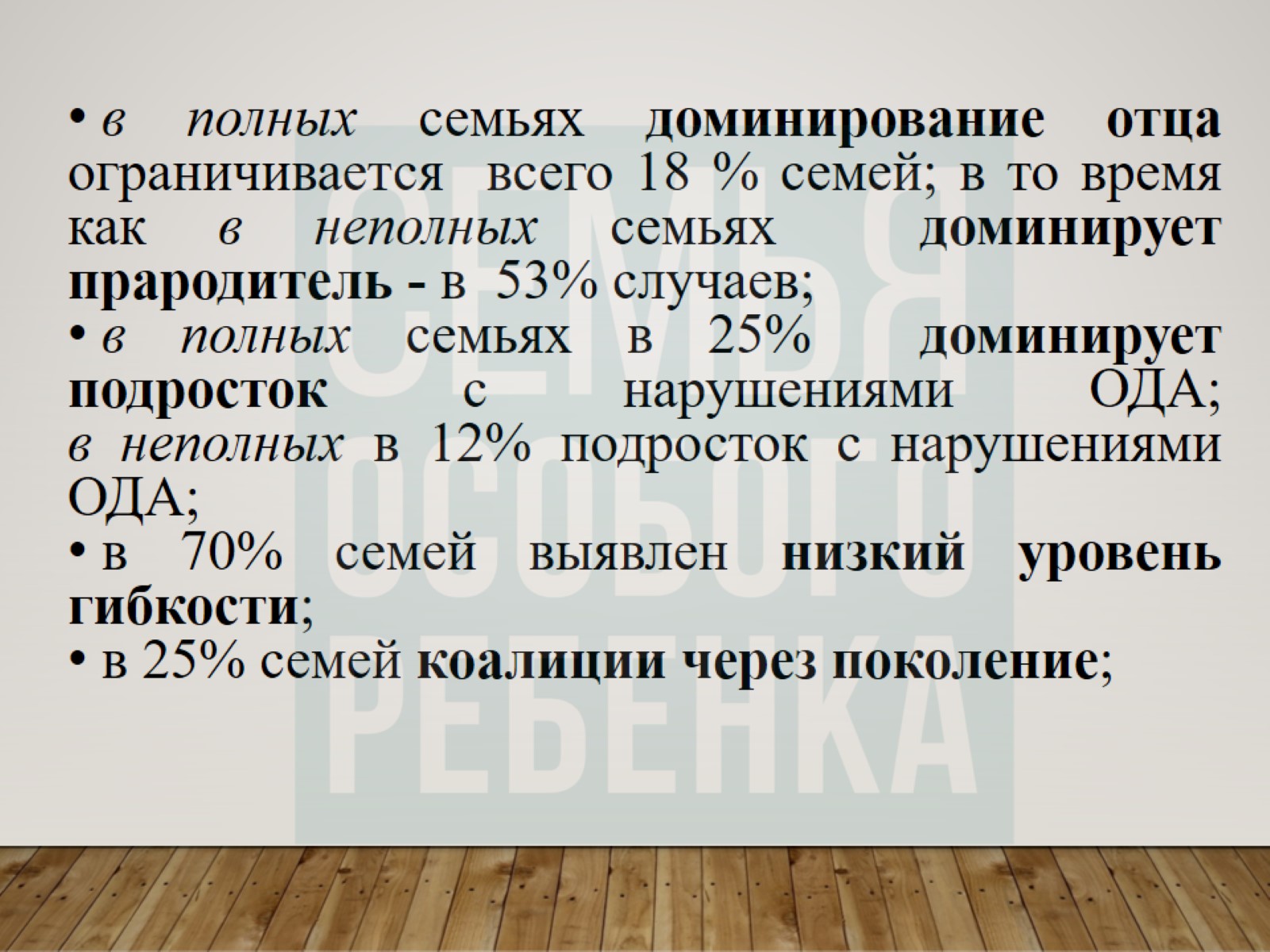 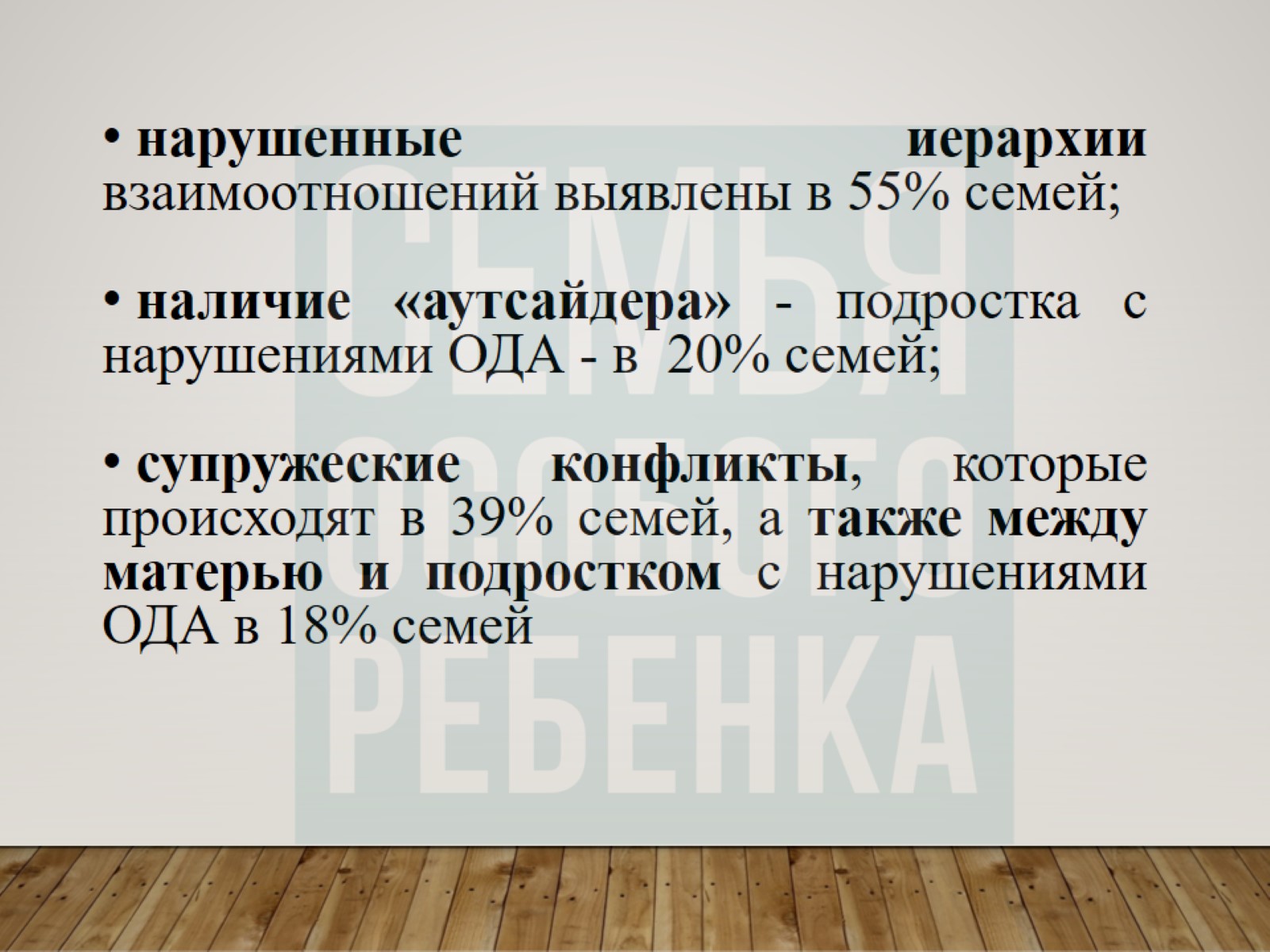 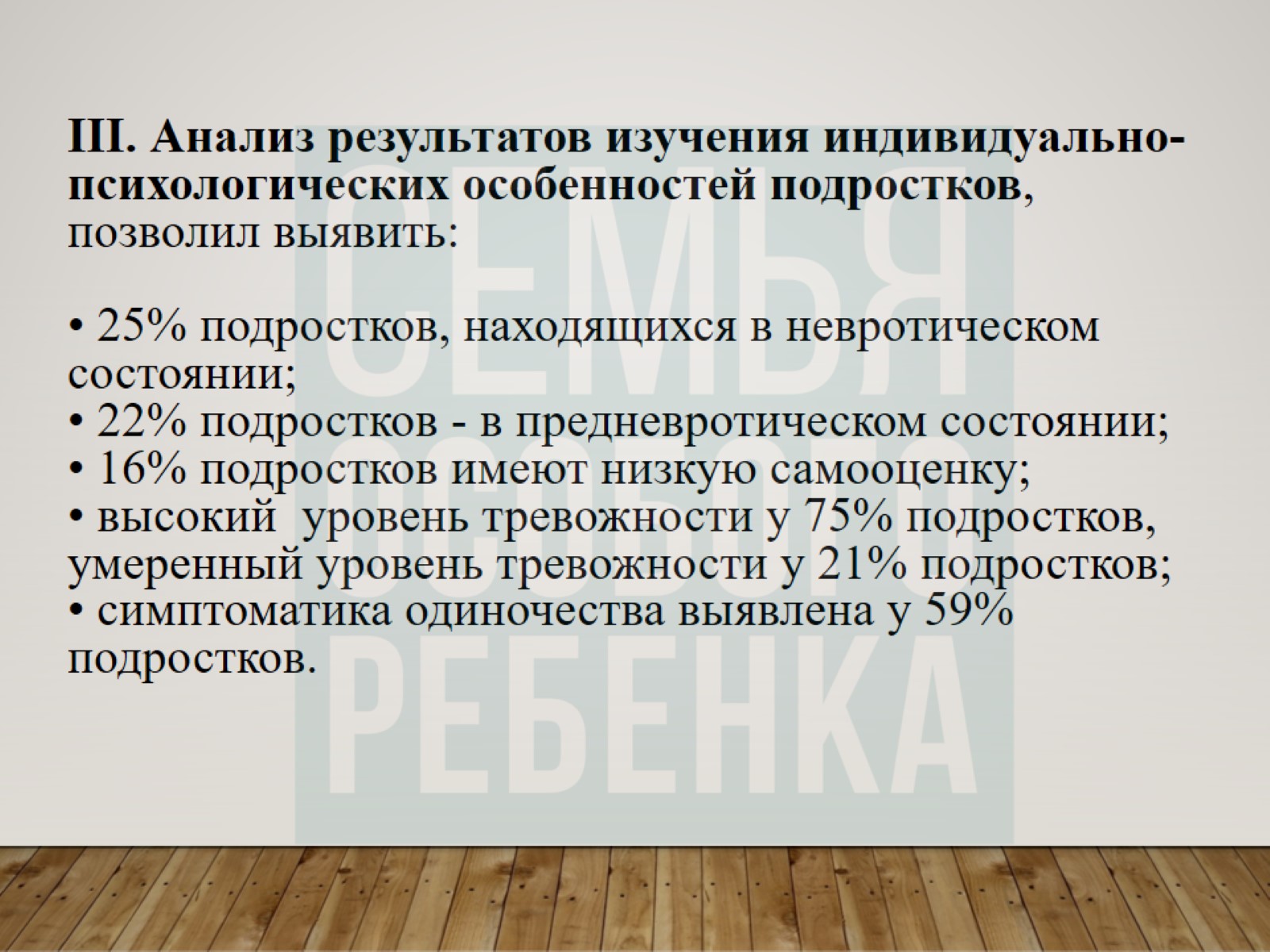 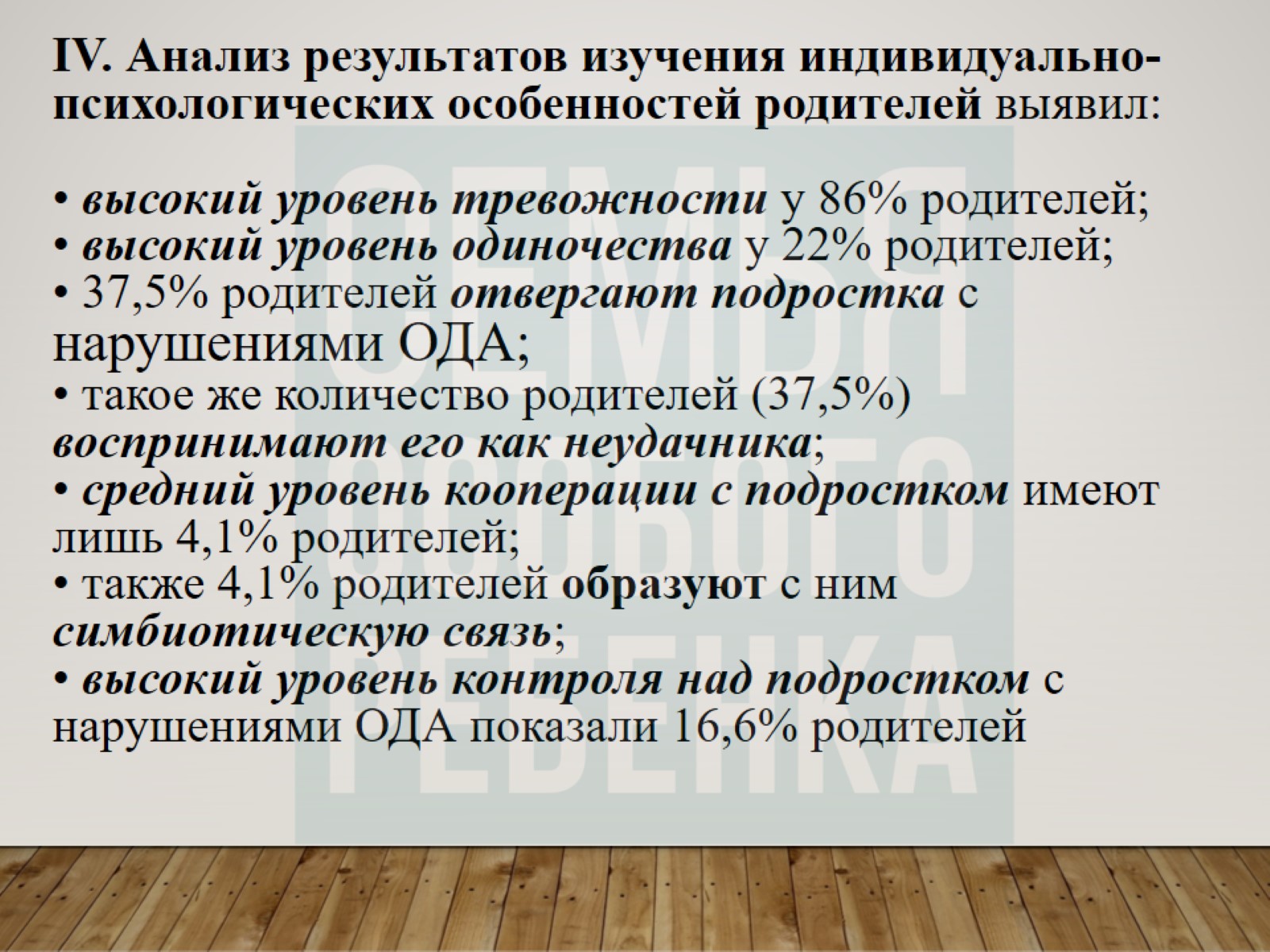 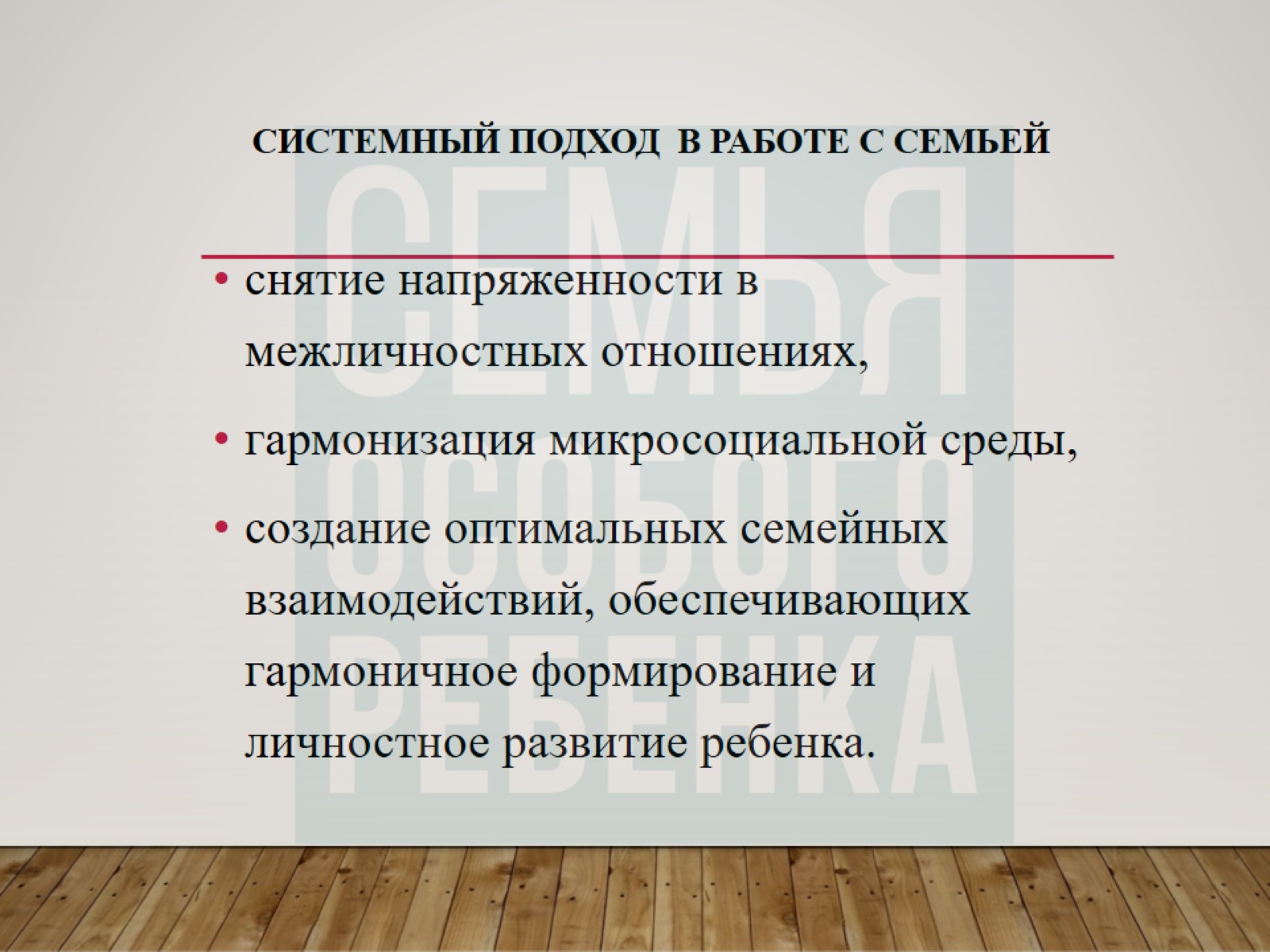 системный подход  в работе с семьей
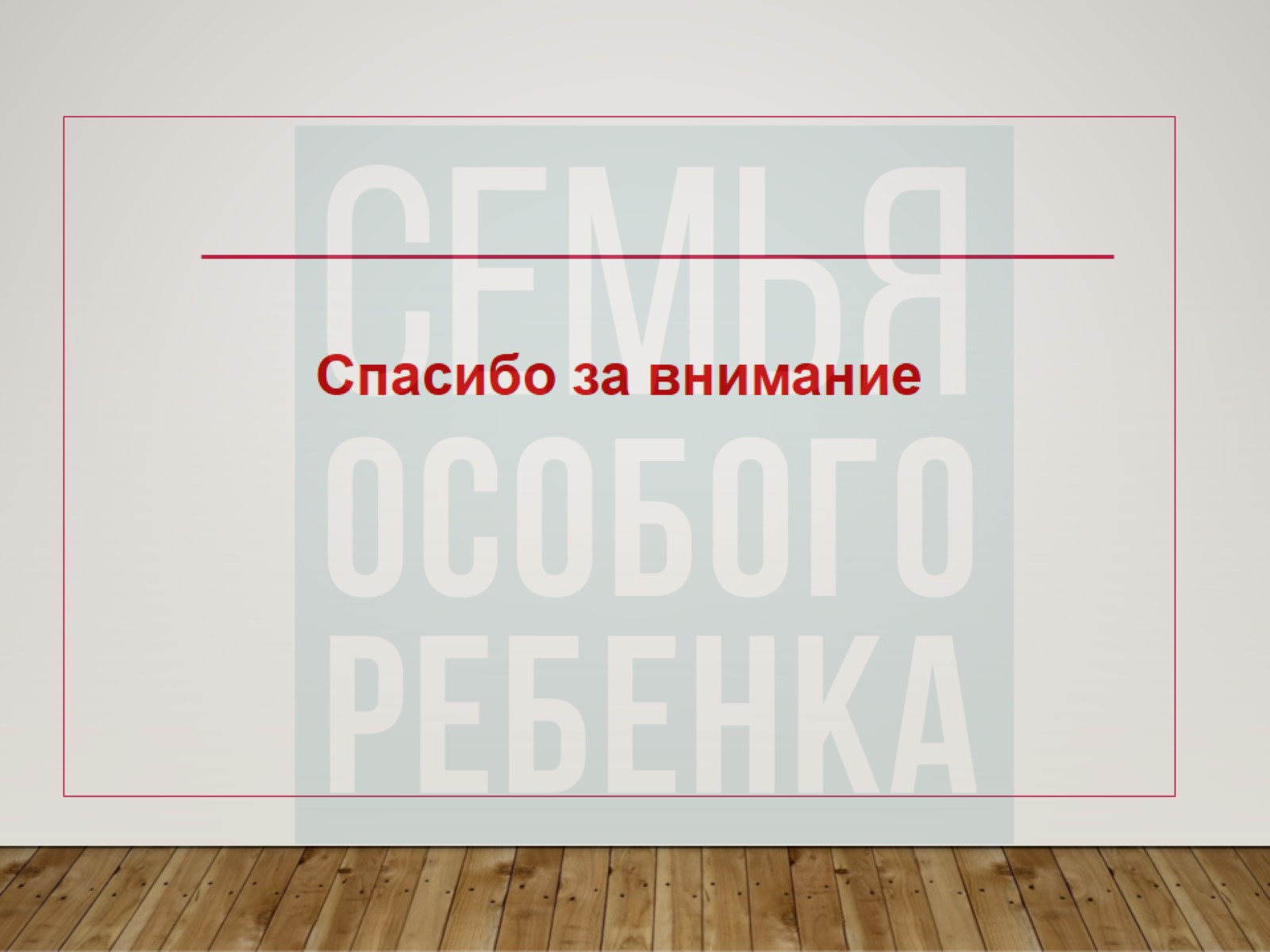